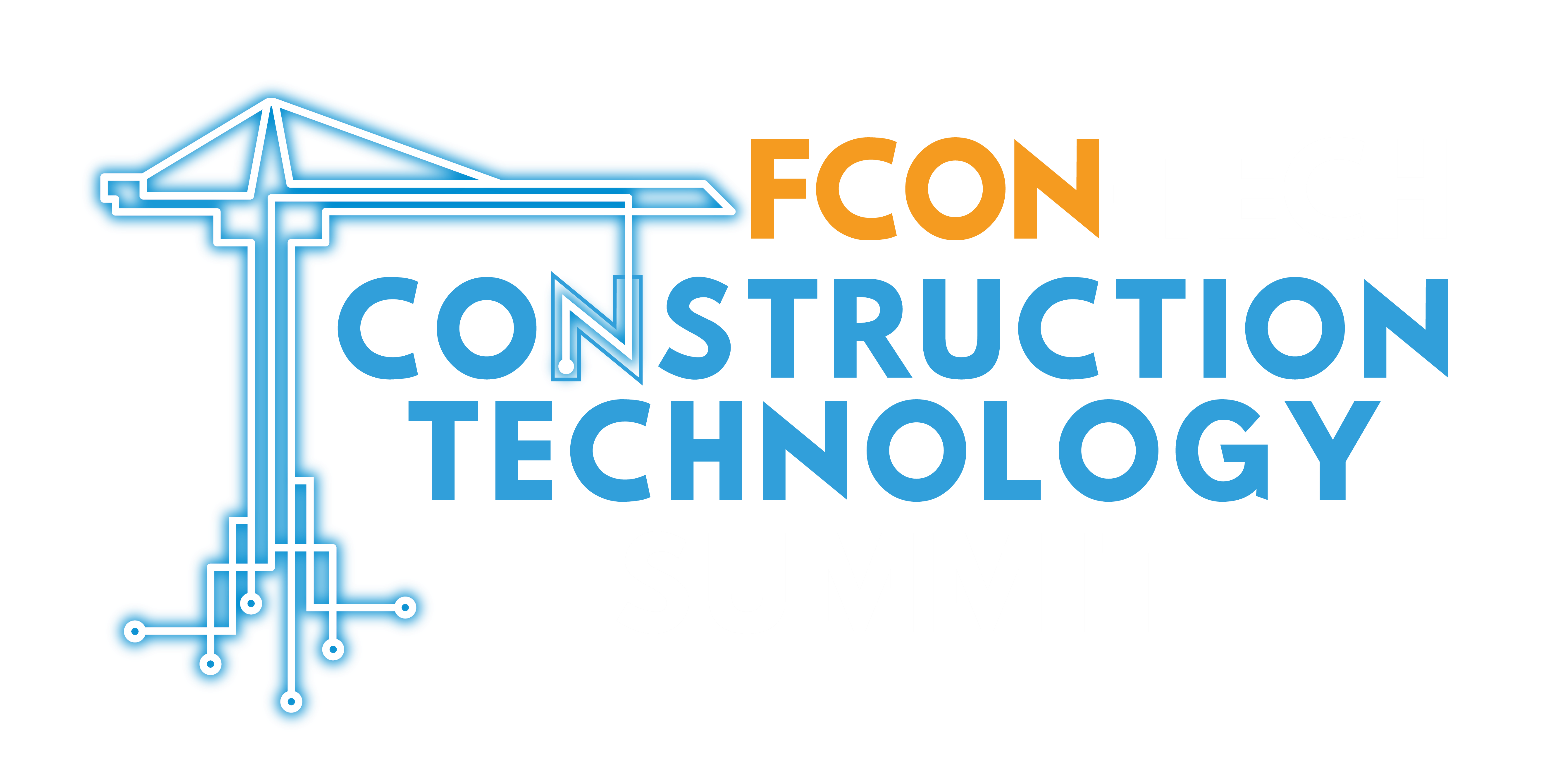 Leveraging construction technologies to maximise connectivity, collaboration, accuracy and productivity on all projects
22nd November 2023   |   Doltone House Darling Island, Sydney + Virtual
Proudly presented by
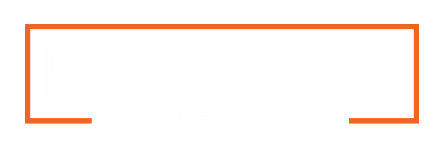 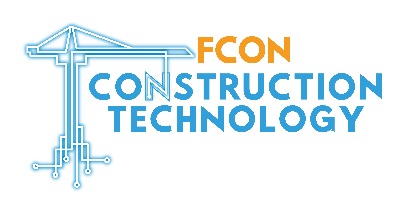 #FCONTech
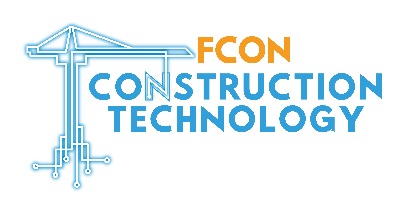 #FCONTech